مبانی جامعه شناسی
سحر دوستعلیزاده
جلسه ی پنجم
مسائل گروه

انواع رهبری گروه 

نهاد وویژگی های آن

نهاد های اجتماعی بنیادین

انواع کار کردها
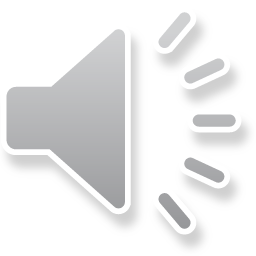 مسائل گروه ها از ديد رابرت اف .بيلز:
1 -انطباق گروه ها با عوامل خارجي مؤثر بركاركرد گروه

2 -نظارت گروه بر عوامل داخلی  مؤثر بر هدف گروه

3 -نظارت بر احساسات اعضاء

4 -حفظ يكپارچگی
تعریف گروه های اجتماعی وویژگی های گروه
گروه مرکب از تعدادی از انسانهاست که با یکدیگر روابط متقابل داشته، از عضویت خود در یک جمع که
اعضای آن از یکدیگر انتظار اعمال و رفتار مشترکی دارند،گاهند..
مهمترین ویژگیهای گروه اجتماعی:
 اهداف مشترک
 احساسات و عواطف مشترک و در مورد گروههای ایدئولوژیکی عقاید مشترک 
 ارتباط متقابل اجتماعی
 کنش متقابل اجتماعی
 تداوم نسبی
 سازمان
تعریف انبوه خلق
انبوه خلق اصطالحی که توسط گوستاولوبون مطرح شده و از مشخصات آن وجود احساسات
و هیجانات آنی، نداشتن تشکل و سازمان منسجم، ناپایداری روابط به دلیل احساسی بودن، نداشتن طرح
قبلی و ... است منظور لوبون عده ای از افراد هستند که تحت تاثیر محرک واحدی گرد هم آمده و میان
آنها مجاورت مکانی پیدا شده است
.مثال گروهی از مردم که در خیابان عبور می کنند ناگهان بر اثر حادثه
ای مانند انفجار گازدر یک کارگاه – تصادف شدید اتومبیل و ... به دور هم جمع می شوند و تحت تاثیر
محرک واحدی دچار هیجانات و احساسات شدیدی می شوند و این هیجانات و احساسات به حدی است
که افراد دیگر را هم تحت تاثیر قرار می دهد و آنها را تحریک می کند .
انبوه خلق ابتدائی ترین وناپایدارترین گروه اجتماعی است که دارای ویژگیهای زیر است :
 وجود ارتباط یا تماس موقت و قابل از هم گسیختگی میان افراد
 گروه شکل یا سازمان منسجمی ندارد
 افراد تابع احساسات و هیجانات آنی هستند
 در اغلب موارد عقل و منطق کافی بر انبوه خلق حکومت نمی کند
 افراد در این موقعیت فرصت مطالعه و تفکر کافی پیرامون آنچه انجام می دهند ندارند
 افراد شخصیت و مقام فردی خویش را پس از پیوستن به گروه تا حدی فراموش می
کنند
گروه فشار (Group Pressure)
گروه فشار به گروهی گفته می شود که تلاش می کند با توجه به علاق و گرایشهای خود و یا توده مردم
که خود را نماینده آن می داند ( بر نیروهای تصویب کننده قوانین و یا سازمانهای حکومتی ) مجلس –
هیات دولت – وزارتخانه – و ..  تاثیر گذارد و تغییرات مطلوب را به وجود آورد.
ژان می نو جامعه شناس معاصر فرانسوی گروههای فشار را بر اساس هدفی که تعقیب می کنند به دو
دسته تقسیم کرده است :
گروههای شغلی : شامل گروههای فشاری هستند که هدف اصلی آنها به دست آوردن امتیازات
مادی برای اعضایشان است
 گروههای ایدئولوژیك: در این دسته گروههای مذهبی – ملی گرایان – آزادیخواهان –
طرفداران افکار بشر دوستانه – مدافعین حقوق بشر و ......... قرار می گیرند.
فرق گروه اجتماعی با شبه گروه
برای واضحتر شدن مفهوم گروه اجتماعی باید آن را با پدیده اجتماعی مشابهای که از آن تحت عناوین
شبه گروه ،گروه اتفاقی یا گروه بیشکل نام میبرند متمایز کرد. در شبه گروه تعداد و دارا بودن حداقل یک خصوصیت مشترک مطرح است و به هیچ عنوان وجود ارتباط و پیوند رسمی یا غیر رسمی بین
افراد مطرح نیست. 

شبه گروه به 4 دسته تقسیم میشود: دسته، تجمع، انبوه خلق و عامه .

هرگونه اجتماع طبیعی مردم در کنار هم را "تجمع" میگویند؛ مانند مسافرین هواپیما یا اتوبوس. تجمع
ممکن است بعد از مدتی به گروه تبدیل شود.
انواع رهبری گروه
انواع رهبري گروه :
1 -از نظر ساخت  الف .سازمانده      ب. روحیه بخش    ج .اقتدار گرا

2-از نظر سبک   الف.دموکراتیک     ب .بی تفاوت
نهاد و عناصر اصلی نهاد
نهاد : نظام سـازمان سـازمان يافتـه و  پايـداري از  الگوهـاي اجتماعي با هدف رفـع نيازهـاي بنيـادي جامعـه است.

عناصر اصلي نهادها : 

1 -سازمان يافتگي الگوها

-2 پايداري الگوها

-3 جهت گيري براي نيازمندهاي بنياد
ویژگی نهادها:
1 -برآورده كردن نيازهاي اجتماعي خاص

2 -متبلور ساختن ارزش هاي غايي اعضاء

3 -پايداري نسبي 4 -گستردگي زياد

5 -سازمان يافتگي بر مبناي هنجارها و ارزش ها

6 -مورد پذيرش اكثريت اعضاي جامعه بودن
نهاد هاي اجتماعی بنیادی
1- نهاد خانواده
2-نهاد مذهبی
3-آموزشی
4-حکومتی
5-اقتصادی

نهاد مندي = فرايند شكل گيري نظام با قاعـده اي از هنجارها ، منزلت ها و نقش هاي مورد انتظـارجامعه.
انواع کار کردهای اجتماعی
انواع كاركردها:
1 - كا ركرد آشكار: به تـامين هـدف هـايي دلالـت دارد كه نهاد براي آن به وجود آمده است.
2 -کارکرد پنهان: دلالت دارد بر پيامدهاي ضمني و مستقيما مراد نشده يك نهاد.

برخي نظريه هاي مربـوط بـه كـنش متقابـل ميـان نهاد ها:

 نظريه ماركس : كنش متقابل ميان نهاد اقتصاد وسایر نهاده ها 


 نظريه وبر : كنش متقابل ميـان مـذهب و سـايرنهادها